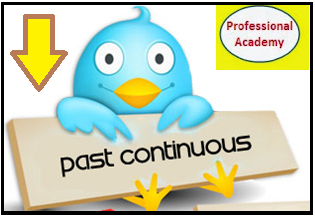 Module 
2
Past Continuous
FORM    = [was/were + present participle]

Examples:

You were studying when she called.
Were you studying when she called?
You were not studying when she called.
Complete List of Past Continuous Forms

USE 1 Interrupted Action in the Past



Use the Past Continuous to indicate that a longer action in the past was interrupted. The interruption is usually a shorter action in the Simple Past. Remember this can be a real interruption or just an interruption in time.
We can use  TIME clauses in senteces that describe interrupted actions. 
While vs. When
When you talk about things in the past, "when" is most often followed by the verb tense Simple Past, whereas "while" is usually  followed by Past Continuous. "While" expresses the idea of "during that time." Study the examples below. They have similar meanings, but they emphasize different parts of the sentence.

Examples:
I was watching TV when she called.
When the phone rang, she was writing a letter.
While we were having the picnic, it started to rain. 
You were not listening to me when I told you to turn the oven off.
While John was sleeping last night, someone stole his car.
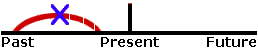 I was studying when she called.
While I was studying, she called.
Recovered from:  http://www.englishpage.com/verbpage/pastcontinuous.html
USE 2  Parallel Actions


When you use the Past Continuous with two actions in the same sentence, it expresses the idea that both actions were happening at the same time. The actions are parallel.

Examples:

I was studying while he was making dinner.
While Ellen was reading, Tim was watching television.
Were you listening while he was talking?
I wasn't paying attention while I was writing the letter, so I made several mistakes.
What were you doing while you were waiting?
Thomas wasn't working, and I wasn't working either.
They were eating dinner, discussing their plans, and having a good time.
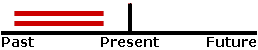 Recovered from:  http://www.englishpage.com/verbpage/pastcontinuous.html
1.- Click on the following link and watch a past progressive explanation
https://www.youtube.com/watch?v=Qg3-3MampK0
2.- Click on the followimg link and practice, print your screen evidence
http://www.tolearnenglish.com/exercises/exercise-english-2/exercise-english-66572.php
3.- Click on the followimg link and practice, print your screen evidence
http://eslgrammarpractice.blogspot.mx/2010/05/using-clauses-with-past-progressive.html